Какой знак  + или  – 
пропущен?
Какое число пропущено?
1 в.
5 + 5 +       = 12

6 + 4 +      = 13

7 + 3 +       = 15

8 + 2 +       = 16
2 в.
7 + 3 – 6 = 6       2

8       5 = 9 – 8 + 2

2       2 = 9 + 1 – 10 

8 – 5 + 4 = 5       2
-
2
-
3
-
5
+
6
Ломаная  линия.
.
Догадайся, какую фигуру называют ломаной.
.
К
2
1
.
А
.
3
.
.
М
4
О
А
.
.
D
АМЕDО – ломаная линия. Она состоит из отрезков АМ, МЕ, ЕD, DО, которые называют звеньями ломаной.
Концы этих отрезков А, М, Е, D, О называют вершинами ломаной.
Е
.
О
Сколько вершин  у ломаной АМЕDО?
Сколько звеньев у ломаной АМЕDО?
Догадайся, какую из фигур называют 
замкнутой ломаной линией.
1
.
.
.
2
.
.
.
.
.
.
.
.
.
.
.
4
3
.
.
.
.
.
.
.
.
.
Сравни  длины ломаных  АКМDО  и АМОЕ.
.
М
.
К
.
D
.
.
.
О
.
.
М
.
А
О
Е
А
Расскажи, как действовала Маша?
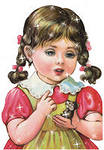 А
К
М
D
О
.
.
.
.
.
А
.
.
М
.
О
.
Е
25 м
36 м
14 м
25 м
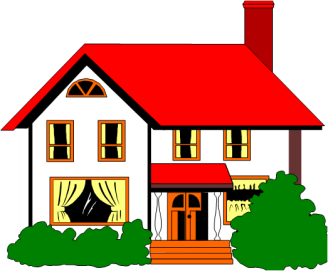 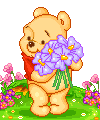 20 см
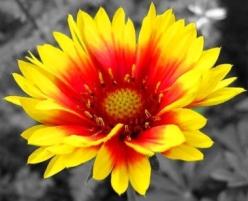 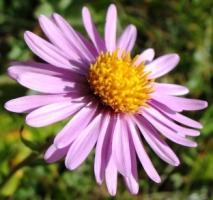 15 см
35 см
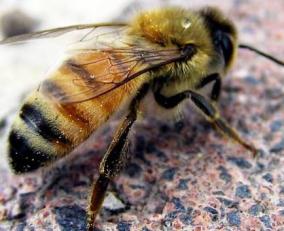 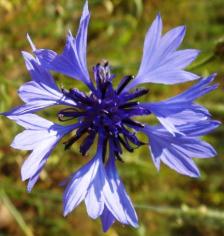 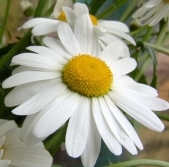 60 см